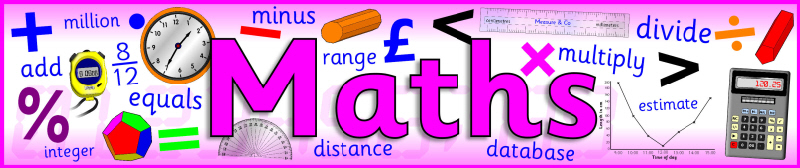 I would like you to continue with Power Maths or carry out the tasks on My Maths.

Power Maths (instructions on next slide)
Read and complete from page 40 to page 43. (Answers start from page 164)

My Maths (log in details should have been emailed to you)
Complete ‘Starting to multiply decimals’
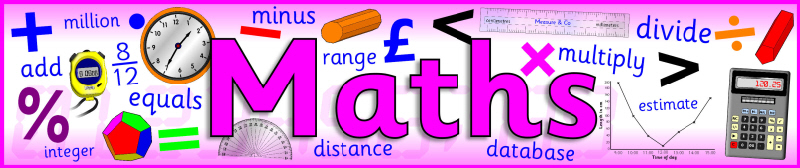 Instructions for Power Maths
Click on-
http://go.pardot.com/e/749453/PowerMathsYear6/51zwx/107010261?h=9zEkYm9Vv36T0kIK2mGoBlvXYizjLxGA8JPqztzRvMQ
(You might need to copy and paste this link into your web browser)

Agree to the terms and conditions and click ‘Continue’.

Click on ‘Power Maths Year 6’

Click on ‘Power Maths Year 6 Practice Book Summer Home Edition’
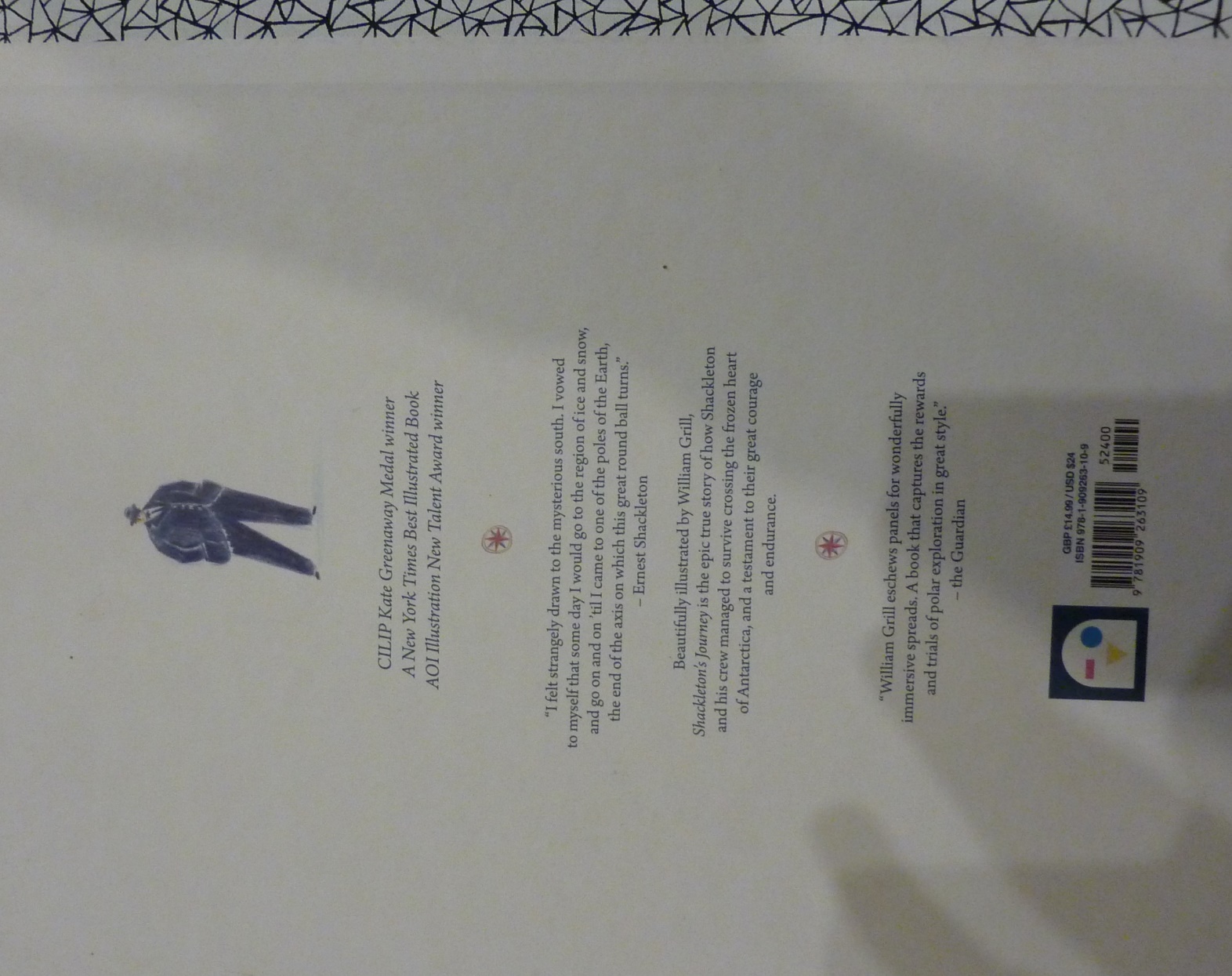 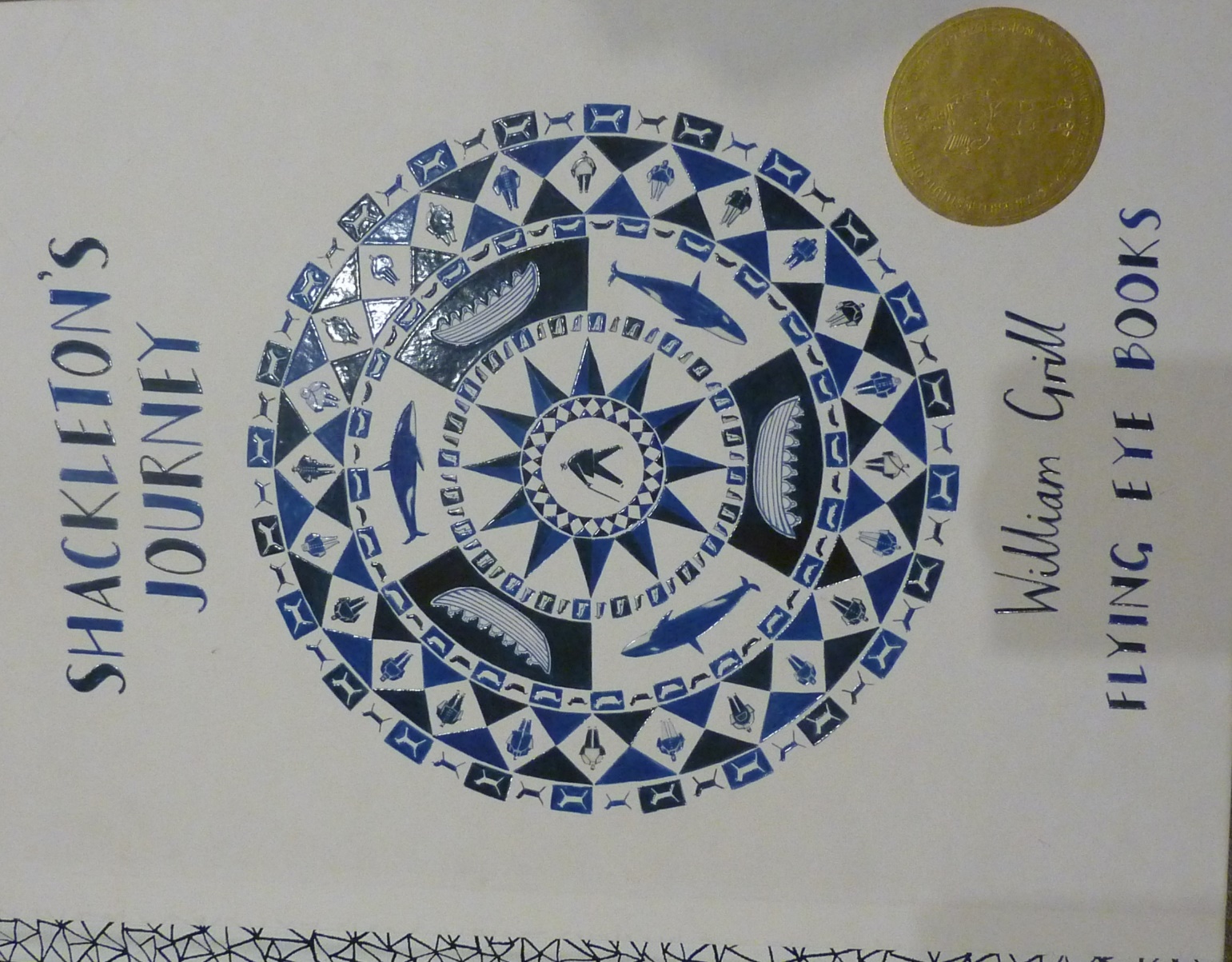 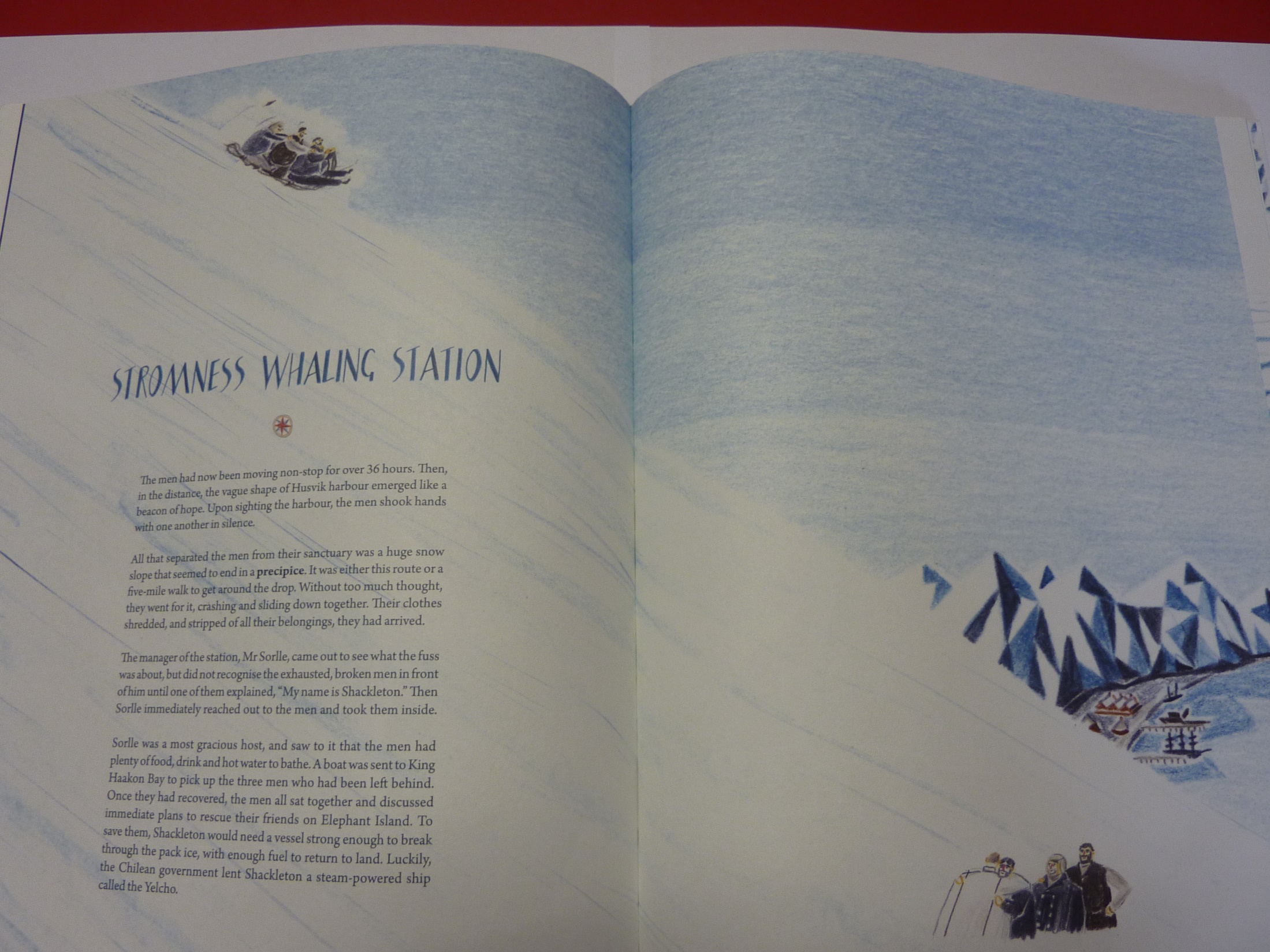 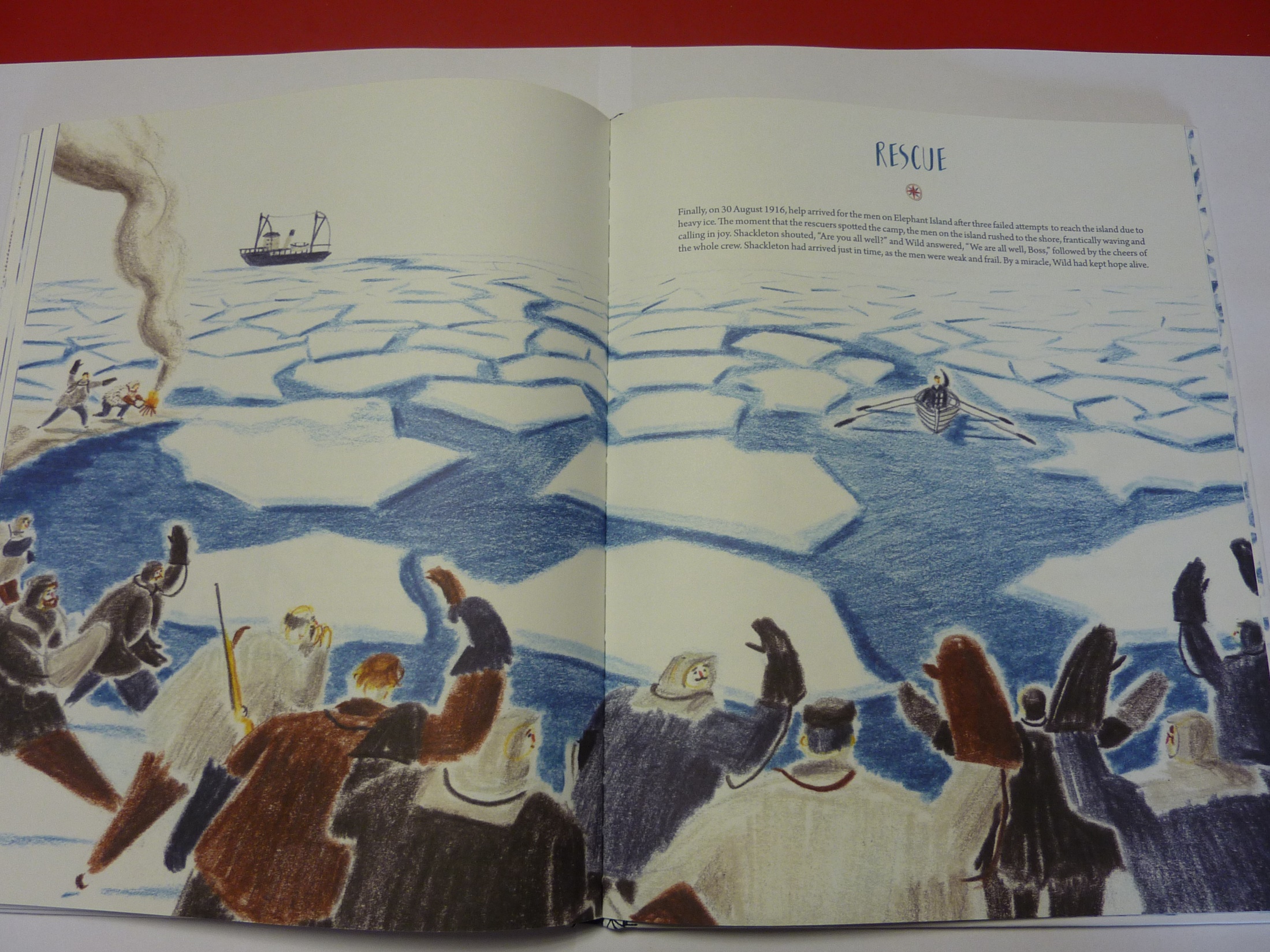 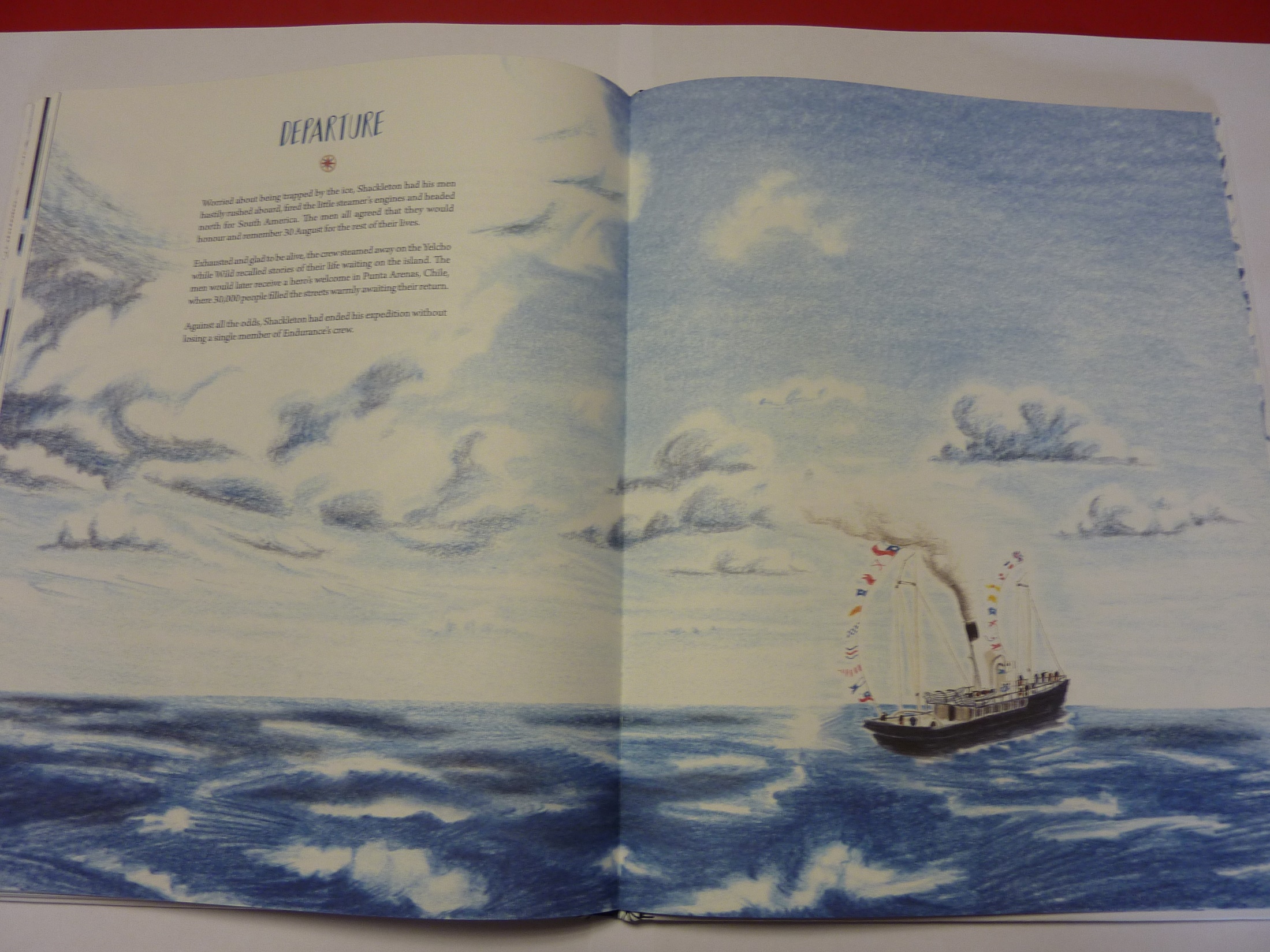 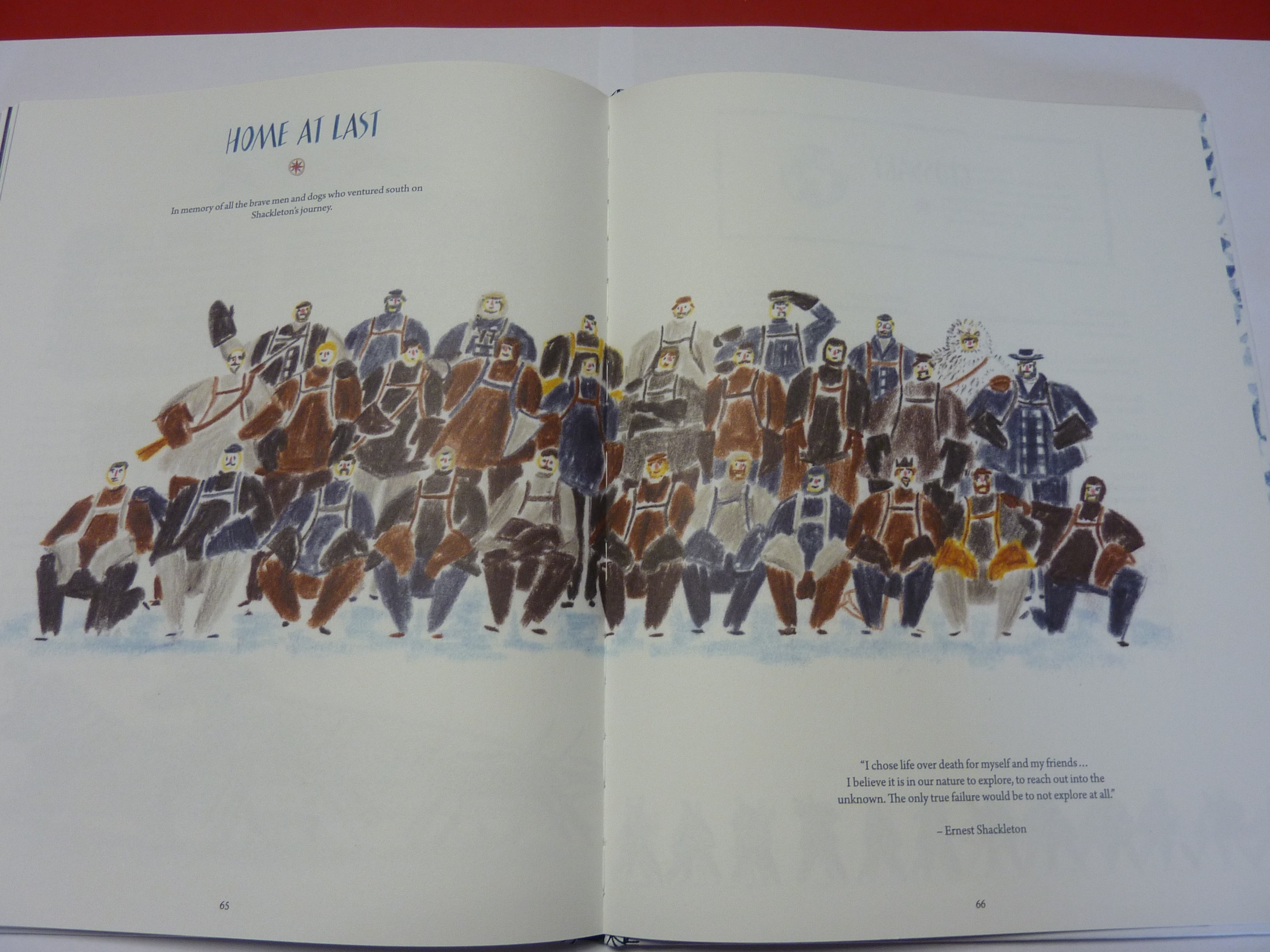 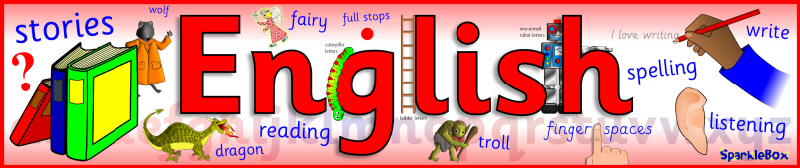 Shackleton Makes it Home

Shackleton’s achievements were unbelievable. To keep all his men alive over those years seemed like an impossible task. He returned a hero and what do we do when a hero returns? 

We have a party of course. 

Write a party invitation to invite some important people to a special celebration. Can you add a picture/photo?
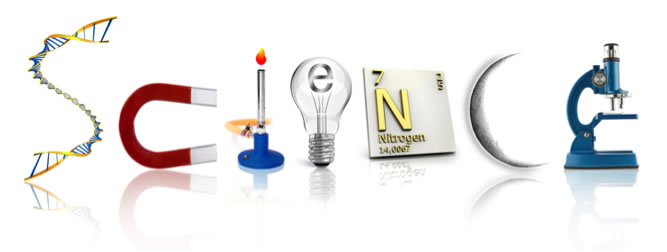 Living Things and their habitats
Complete you zoo.

http://farnboroughprimary.co.uk/wp-content/uploads/2020/05/zoo.pdf

Send me a picture of it:

yearsixlearning@Farnborough.Bromley.sch.uk